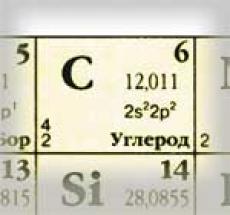 Углерод
Работу выполнила учитель химии ГБОУ СОШ №1465
Попова Светлана Анатольевна
Элемент - неметалл  № 6 в периодической системе
IV группа  главная подгруппа
Возможные степени окисления:
-4, 0, +2, +4
C
Основа всех живых организмов
Аллотропные  модификации  углерода имеют атомную кристаллическую решетку.
 Их строение
Графит
Алмаз
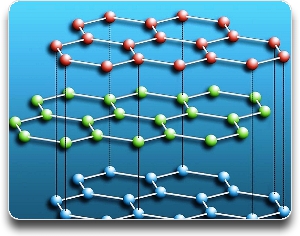 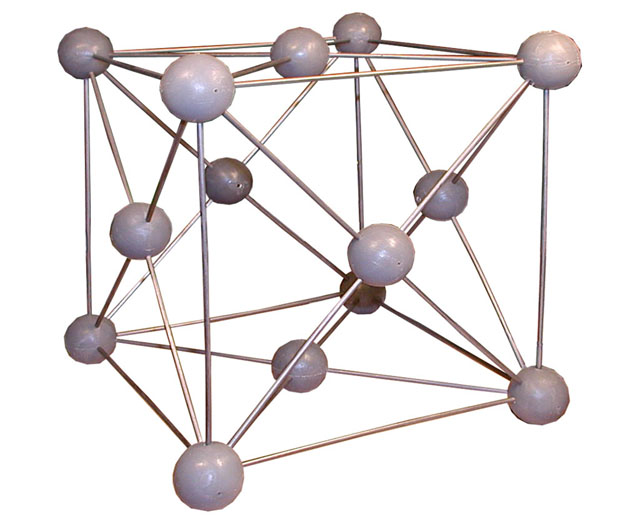 Фуллерен
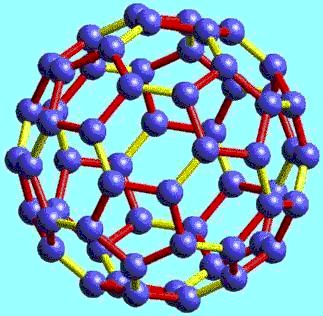 Алмаз
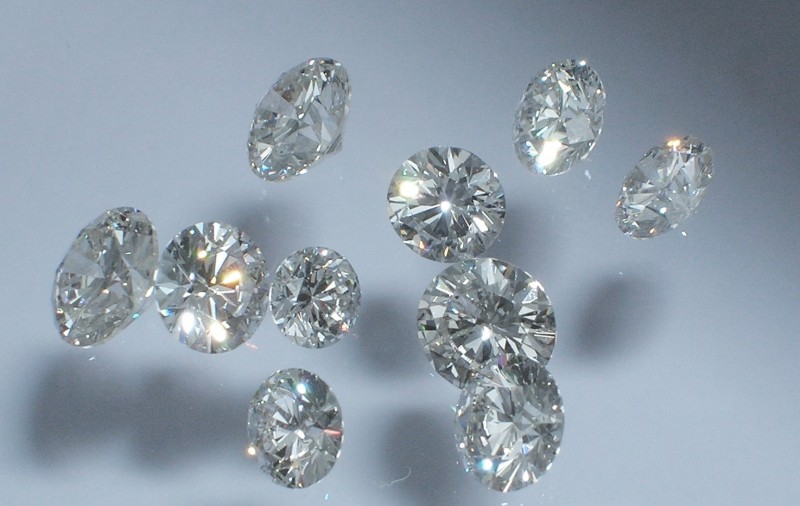 …это самое твердое вещество на Земле, тугоплавкое с высоким показателем преломления
Применяется  в:
 Обрабатывающей промышленности
 Электротехнике
 Горной промышленности
 Ювелирном производстве
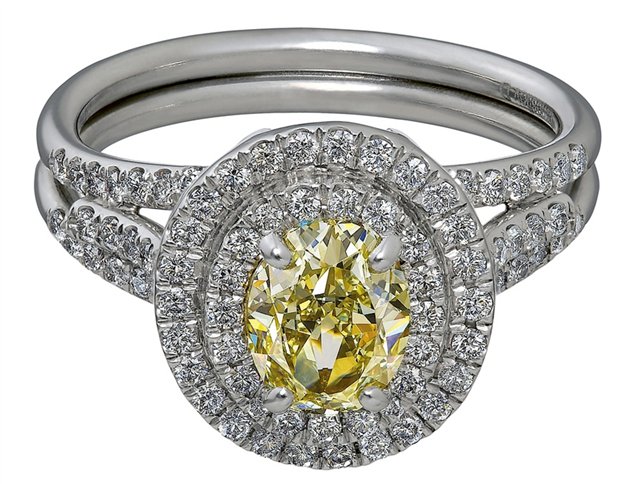 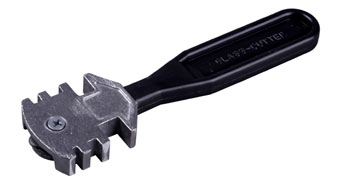 Графит
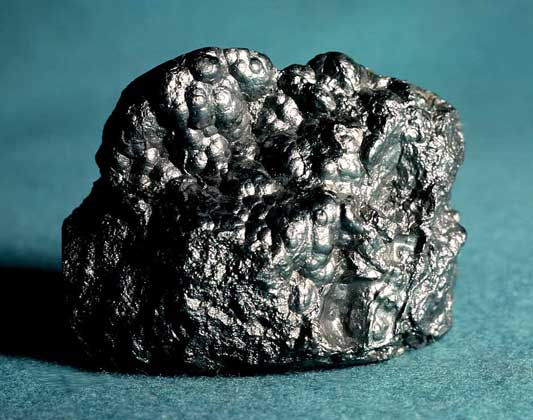 …это мягкое серо-черное вещество,
тугоплавкое , являющееся 
полупроводником со слоистой структурой.

Применяется в:
Графитовых стержнях-электродах
 Производстве теплозащитного
 материала для головных частей ракет (термостойкость)
 Получении тиглей 
 Изготовлении минеральных красок
 Карандашной промышленности
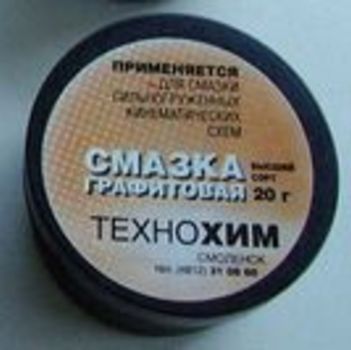 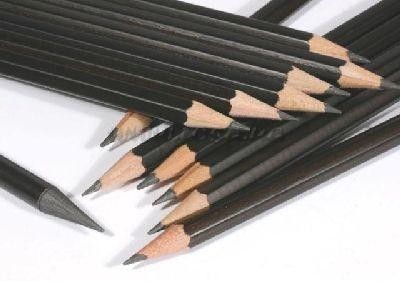 Фуллерен
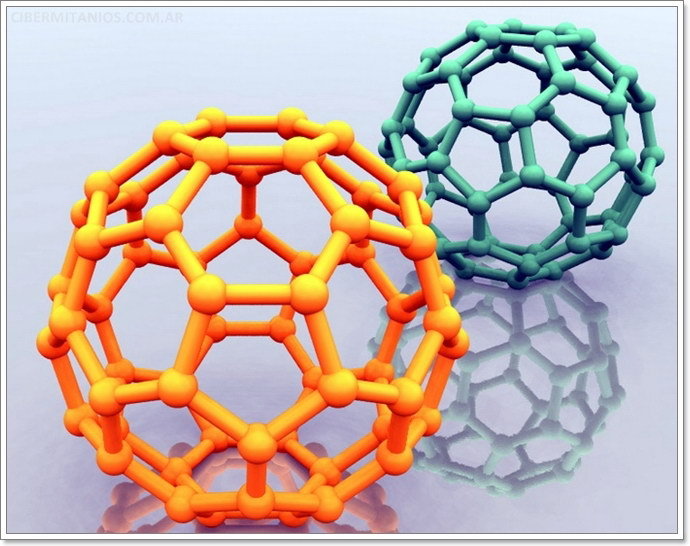 … это  новая аллотропная
 форма  углерода , молекула которого
состоит из 60-70 атомов , образующих
сферу.
Фуллерены планируют
 использовать:
1. Для создания фотоприемников
2. Для создания сверхпроводящих материалов
3. В качестве красителей для копировальных машин
4. В качестве основы для аккумуляторных батарей
5. Для создания оптоэлектронных устройств
6. В медицине и фармакологии
Нахождение в природе
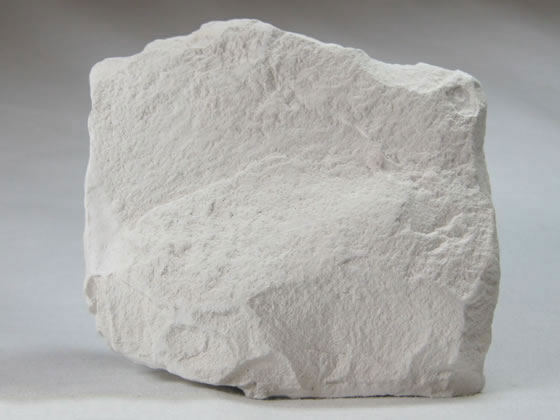 Мел,
известняк, 
мрамор
CaCO3
Содержание углерода в земной коре 0,1 % по массе
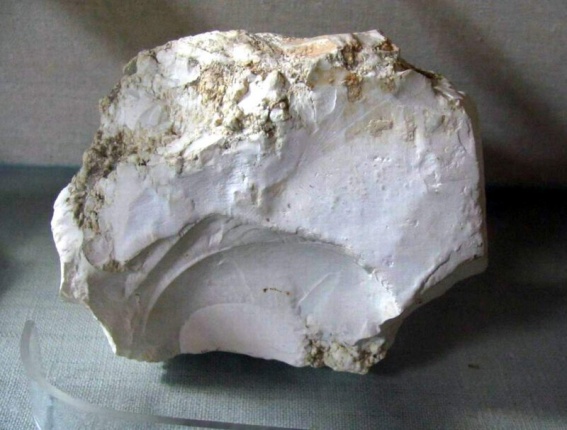 В самородном 
виде: 
алмаз и графит
В  виде солей:
Магнезит 
   MgCO3
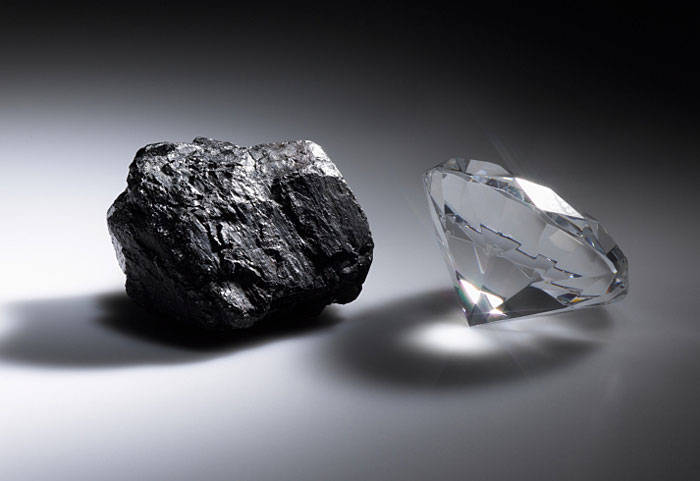 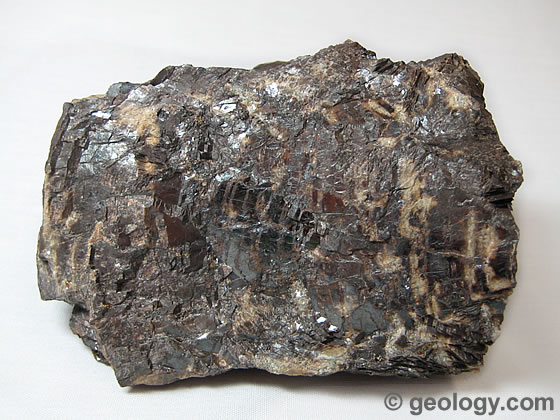 Сидерит
FeCO3
Углерод в живых организмах
В составе растений и животных (~18 %).
В организме человека достигает около 21 % (15 кг на 70 кг массы тела). Углерод составляет 2/3 массы мышц и 1/3 массы костной ткани
Выводится из организма преимущественно с выдыхаемым воздухом (углекислый газ) и мочой (мочевина).
Химические свойства углерода
С простыми веществами:

1. С  неметаллами:
Si + C0 =SiC-4
C0+O2=C+4O2

2. С металлами:
4AL + 3C0 = AL4C3-4
Со сложными веществами:

1. Восстанавливает металлы из их оксидов
CaO+ 3C0=CaC2+C+2O
2. Реагирует с концентрированными кислотами С0+2H2SO4=2SO2+C+4O2+2H2O
В реакциях углерод проявляет и окислительные, и восстановительные свойства
Производство чугуна и стали
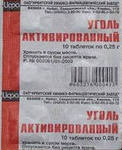 В медицине(уголь активированный)
Для изготовления электродов
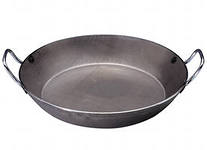 Применение углерода
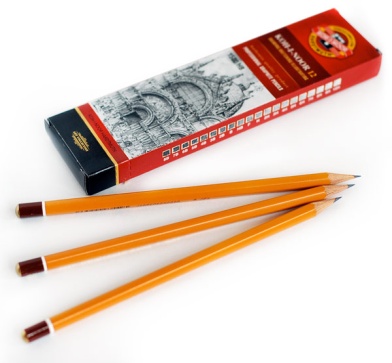 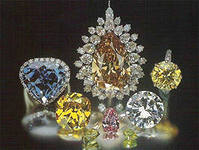 Карандашная промышленность
В ювелирной промышленности
Ссылки на источники информации и изображения:
И.И.Новошинский  Н.С.Новошинская  Химия 10 класс (профильный уровень)
http://www.rmnt.ru/pub/uploads/glass_cutter_0511_3.jpg
http://www.students.by/articles/19/1001931/PH04503.jpg
http://www.jabinesban.com/wp-content/uploads/2010/09/fullereno_fullereno.jpg
http://art-market.com.ua/media/catalog/product/cache/17/image/9df78eab33525d08d6e5fb8d27136e95/1/1/111111111111111_2.jpg
http://im5-tub-ru.yandex.net/i?id=42457246-63-72&n=21
http://s58.radikal.ru/i160/1012/ff/2e7639eb01bc.jpg
http://urbanjewelers.biz/wp-content/uploads/2010/10/diamonds-e1288016603994.jpg